コンピュータビジョン
担当: 井尻 敬
Contents
01.   序論	  	: イントロダクション
02.　特徴検出1 		: テンプレートマッチング、コーナー検出、エッジ検出	
03.   特徴検出2 		: ハフ変換、 DoG，SIFT特徴			
04.　領域分割		: 領域分割とは，閾値法，領域拡張法，グラフカット法, 	
05.   オプティカルフロー : 領域分割残り，Lucas-Kanade法 	
06.　パターン認識基礎1	: パターン認識概論，サポートベクタマシン	
07.　パターン認識基礎2	: ニューラルネットワーク、深層学習
08.　パターン認識基礎3	: 主成分分析, オートエンコーダ
09.　プログラミング演習  1 : PC室
10.　プログラミング演習  2 : PC室
11.　プログラミング演習  3 : PC室
12.   プログラミング演習  4 : PC室
13.　プログラミング演習  5 : PC室
14.　プログラミング演習  6 : PC室
Contents
（復習）パターン認識とは
パーセプトロン
ニューラルネットワーク
3
パターン認識
『データの中の規則性を自動的に見つけ出し、その規則性を使ってデータを異なるカテゴリに分類する処理』 (PRML, C.M. Bishop)
例) 手書き文字画像の認識
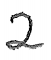 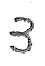 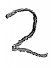 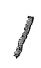 1
3
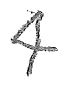 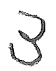 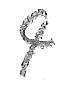 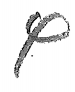 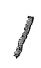 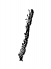 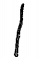 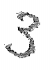 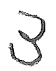 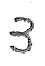 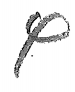 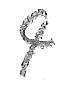 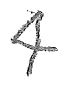 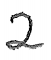 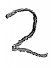 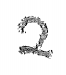 2
4
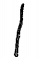 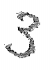 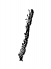 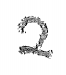 4
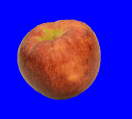 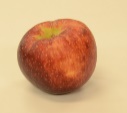 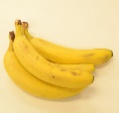 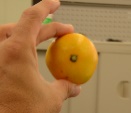 クラス分類の一般的な処理手順
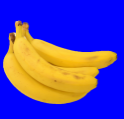 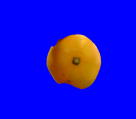 正解画像群
識別対象の
クラスID
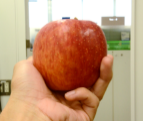 前処理
特徴抽出
クラス分類
識別対象
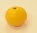 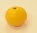 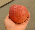 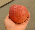 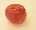 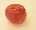 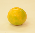 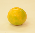 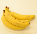 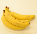 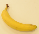 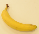 5
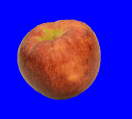 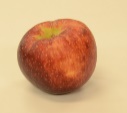 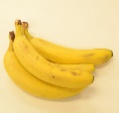 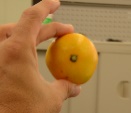 クラス分類の一般的な処理手順
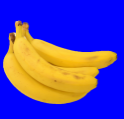 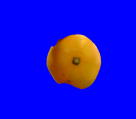 正解画像群
識別対象の
クラスID
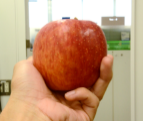 前処理
特徴抽出
クラス分類
識別対象
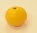 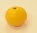 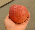 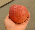 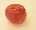 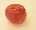 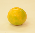 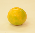 特徴抽出のための前処理
データが画像ならば…
二値化、平滑化、鮮鋭化、特徴保存平滑化、など
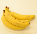 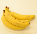 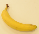 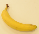 6
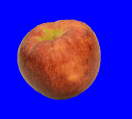 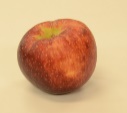 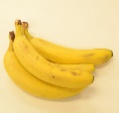 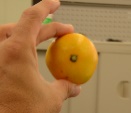 クラス分類の一般的な処理手順
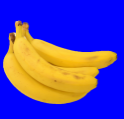 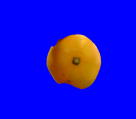 正解画像群
識別対象の
クラスID
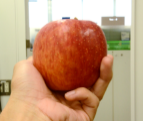 前処理
特徴抽出
クラス分類
識別対象
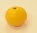 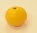 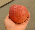 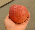 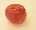 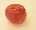 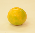 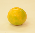 入力データ群に対し，同じクラスは近く・異なるクラス遠くなるような特徴空間にデータを射影する
良い特徴空間を構築するには、知識・経験・試行錯誤が必要
画像認識 : HLAC・SIFT・HoG特徴などが有名
※最近流行りの深層学習は特徴量の設計もデータから学習する
※深層学習の発展に伴い，人がデザインした特徴量は「Hand Craftな」特徴量と呼ばれる
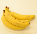 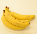 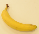 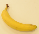 7
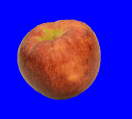 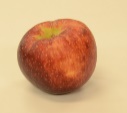 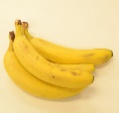 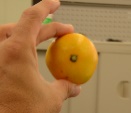 クラス分類の一般的な処理手順
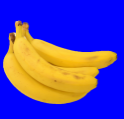 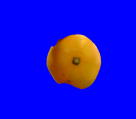 正解画像群
識別対象の
ラベル
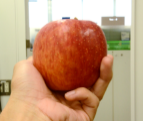 前処理
特徴抽出
クラス分類
識別対象
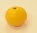 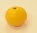 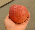 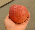 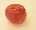 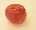 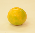 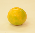 正解データ群を利用して特徴空間を分割する（訓練）
識別対象を特徴空間に射影し，上記の分割結果を用いてラベルを割り振る

クラス分類の手法
K-Nearest Neighbor, ベイズ決定則, 決定木（random forests）, サポートベクタマシン
ニューラルネットワーク, etc…
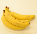 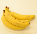 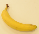 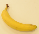 8
パーセプトロン
9
パーセプトロン : 問題
クラス数はc
d次元特徴空間
10
神経細胞（ニューロン）
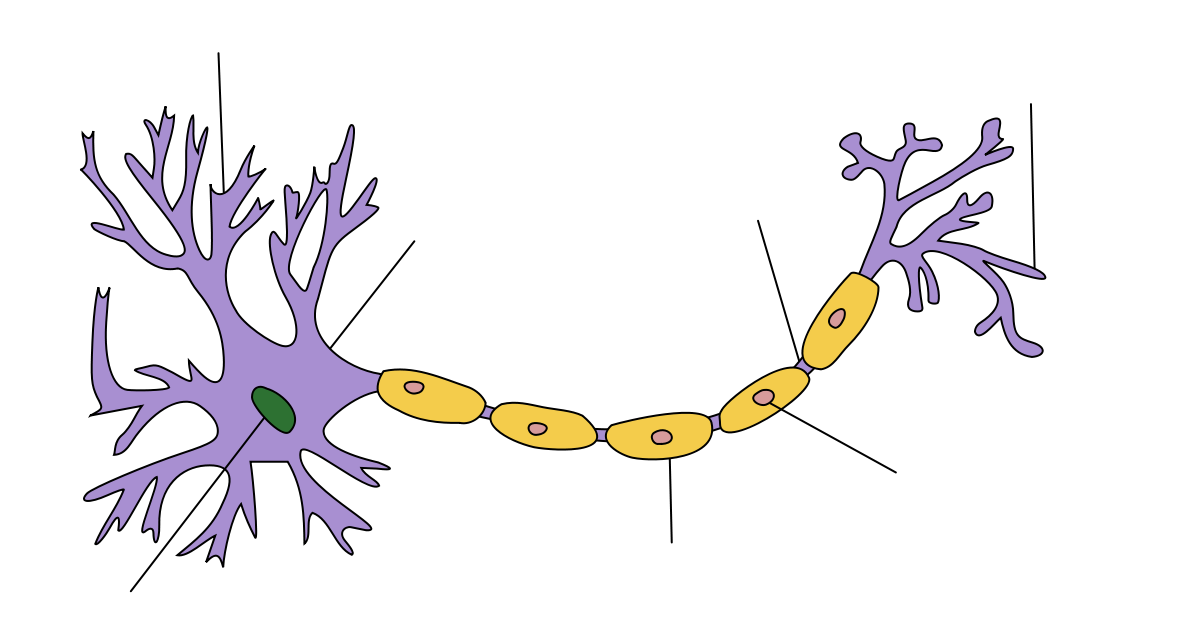 樹状突起
軸索末端
軸索
By Quasar Jarosz 
[CC-BY-SA-3.0]
神経細胞 : 神経系を構成する単位
樹状突起 : 他の細胞から信号を受け取る（複数ある）
軸索末端 : 他の細胞へ信号を伝達する 
入力される電気信号の総和がある閾値を超えると，軸索を通じて次の細胞へ信号を送る（発火）
※ これはニューラルネットの説明のときに良く使われるだいぶ簡略化した説明です。
11
[Speaker Notes: あるニューロンの軸索末端　と　次のニューロンの樹状突起　の間はシナプスで接続される]
パーセプトロン : ニューロンの振る舞いをモデル化
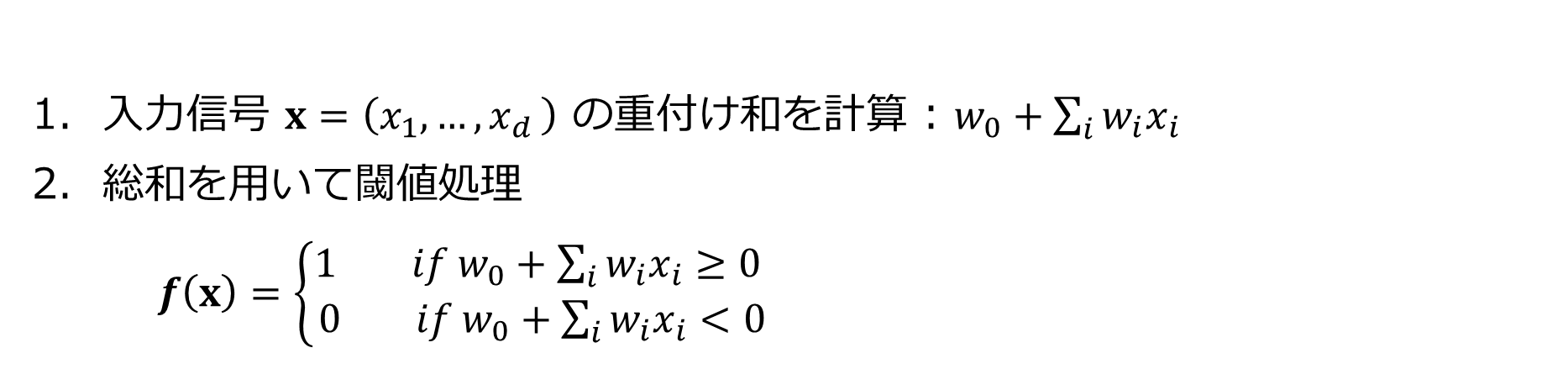 1
特徴ベクトル
を入力
∑
0 or 1
12
パーセプトロン : ニューロンの振る舞いをモデル化
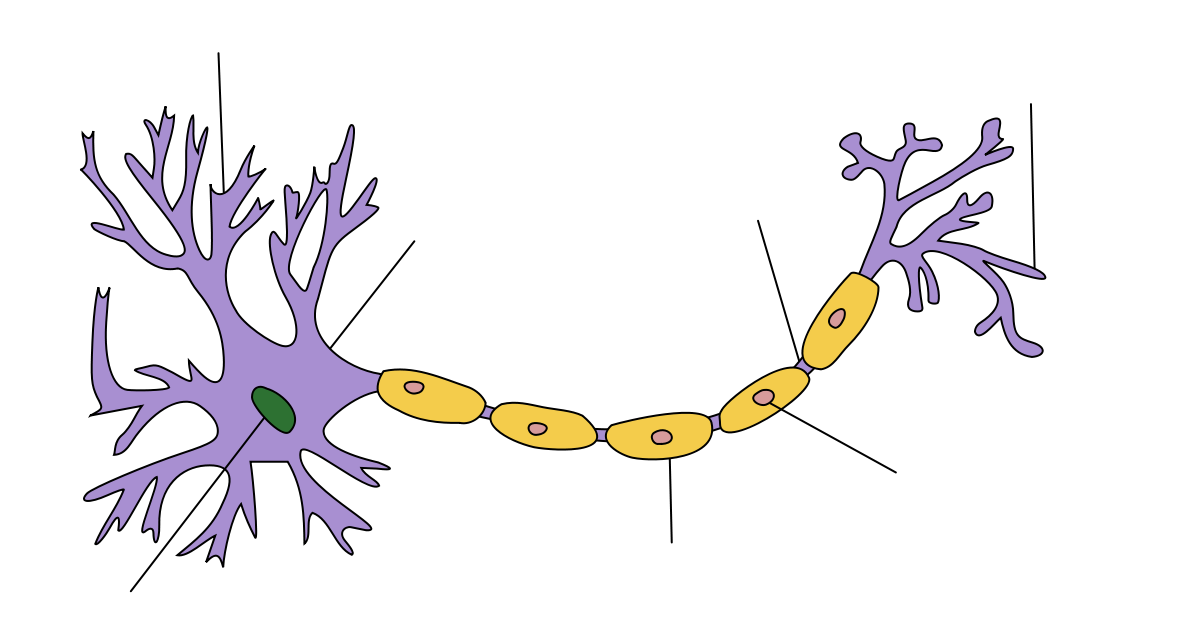 1
特徴ベクトル
を入力
∑
0 or 1
13
パーセプトロンの直感的な説明
1
クラス1
クラス2
クラス1
∑
0 or 1
14
パーセプトロンの直感的な説明
1
クラス1
クラス2
クラス1
∑
0 or 1
15
パーセプトロンの性質
内積
1
∑
0 or 1
16
内積で説明されること
も多いので少し解説します
パーセプトロンの直感的な説明（内積表現）
解説のため1次元目をz軸とした
全ての特徴ベクトルのz値は1
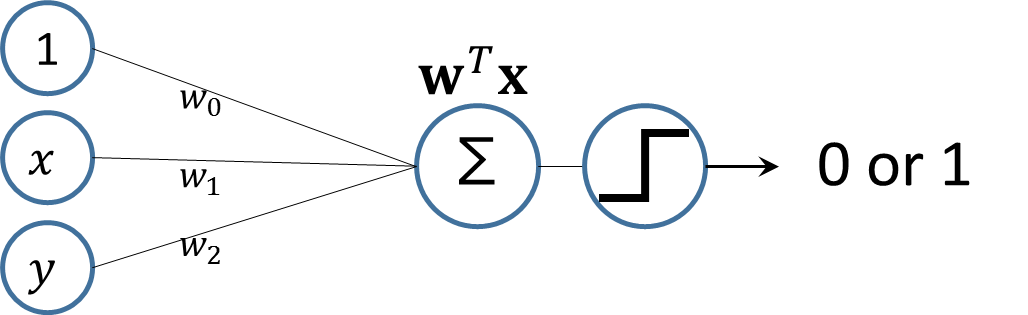 17
パーセプトロン
超平面で分割できないデータ群はどうするの？
  パーセプトロンで扱えるのは　　　   　　線形分離可能な問題のみ
クラス2
クラス1
線形分離可能
クラス2
どうやって重みを学習するの？
クラス1
線形分離不可能
18
パーセプトロン：重みの学習
19
パーセプトロン：重みの学習
下の例を使ってこのアルゴリズムの
動作を見ていきます
x1
x2
x3
x4
x5
x6
-2
0.2
0.5
1.5
2.0
3.5
教師データ
x1　= -2.0, クラス2 
x2　=  0.2, クラス2 
x3　=  0.5, クラス2 
x4　=  1.5, クラス1 
x5　=  2.0, クラス1 
x6　=  3.5, クラス1
20
w0 が縦軸なので注意
パーセプトロン：重みの学習
w0
x1
x2
x3
x4
x5
x6
1
-2
0.2
0.5
1.5
2.0
3.5
教師データを正しく分類するための条件は
w1
w0   - 2.0 w1　<  0
w0  + 0.2 w1　<  0
w0  + 0.5 w1　<  0
w0  + 1.5 w1　≧ 0
w0  + 2.0 w1  ≧ 0
w0  + 3.5 w1　≧ 0
x1　= -2.0, クラス2 
x2　=  0.2, クラス2 
x3　=  0.5, クラス2 
x4　=  1.5, クラス1 
x5　=  2.0, クラス1 
x6　=  3.5, クラス1
(-1, 1)
(-2, 2)
(-4, 3)
∑
0 or 1
(w0,w1) = (-1, 1) , (-2, 2) , (-4, 3)
などは条件を満たす重み
21
x1
x2
x3
x4
x5
x6
w0
教師データ
x1　= -2.0, クラス2 
x2　= -1.5, クラス2 
x3　=  0.5, クラス2 
x4　=  1.5, クラス1 
x5　=  2.0, クラス1 
x6　=  3.5, クラス1
-2
0.2
0.5
1.5
2.0
3.5
w1
22
0
1/2.1
2/1.6
-3
-2/3
-1/2.8
x1
x2
x3
x4
x5
x6
w0
-2
0.2
0.5
1.5
2.0
3.5
w1
23
パーセプトロン：重みの学習
ひとつずつデータをチェックし、誤識別していたら重みを更新
ρは更新の際の幅を示す
w0
w0
w1
w1
24
パーセプトロン : まとめ
1
∑
0 or 1
25
ニューラルネットワークへ
ここでは，どのような仕組みで動作するかを中心に解説します．
学習法の詳細は『深層学習（岡谷 貴之）』を読むか，『誤差逆伝播法（back propagation）』で検索してください

井尻も試行錯誤してみたのですが、九州大学内田誠一先生の講義資料がとても分かりやすく，これよりうまい説明ができそうになかったのでそちらに習って解説します
↓内田先生の講義資料
https://www.slideshare.net/SeiichiUchida/ss-71479583
26
解きたい問題
例
果物写真の分類
特徴ベクトルは4D 
(円形度，彩度，色相，ざらつき) 
クラス数は3
(りんご，バナナ，みかん)
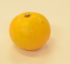 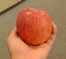 円
形
度
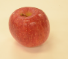 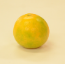 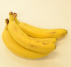 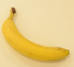 ざらつき
色相
27
彩度
ニューラルネットワーク: ユニット
1
非線形変換部分には、シグモイド関数などが利用される
∑
[0,1]
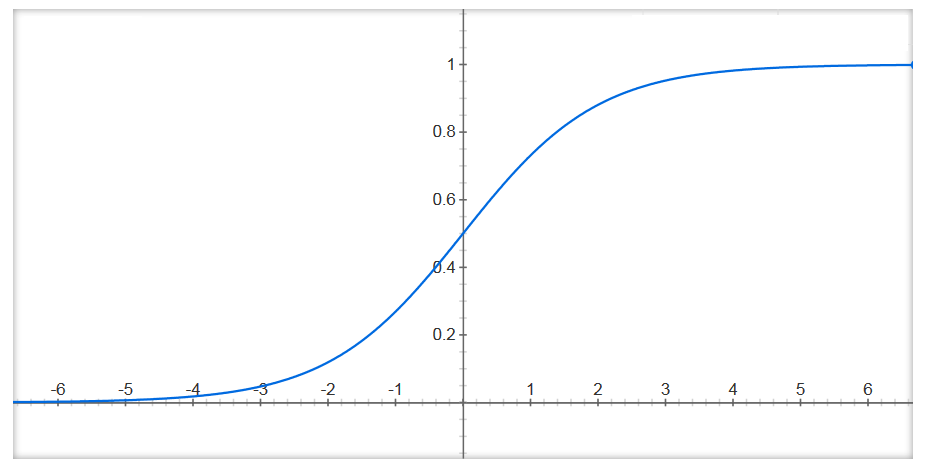 シグモイド関数
非線形
変換
内積
※非線形変換がないとこのユニットを直列につなぐうまみは無いです．
28
ニューラルネットワーク: ユニットを並列につなぐ
ユニットは入力信号が重みと似ているときに大きな値をかえすので…
複数のユニットを並列に並べたら，複数クラスを扱えるのでは？
1
∑
∑
∑
[0,1]
[0,1]
[0,1]
非線形変換部分には、シグモイド関数などが利用される
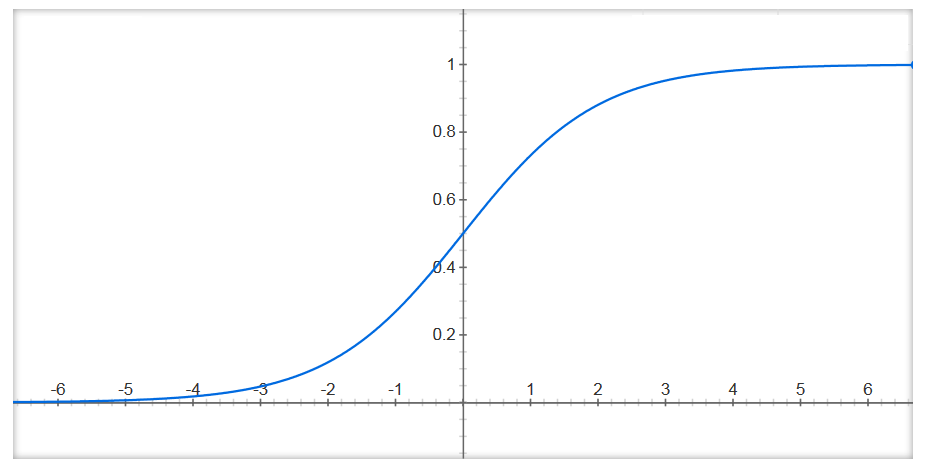 29
シグモイド関数
※非線形変換がないとこのユニットを直列につなぐうまみがあまりないです．さらに深く理解するとこの意味はわかるかと…
ニューラルネットワーク: ユニットを並列につなぐ
果物写真の分類を考える
特徴ベクトルは4D (円形度，彩度，色相，ざらつき) 
クラス数は3(りんご，バナナ，みかん)
∑
[0,1]
1
円形度
∑
[0,1]
彩度
色相
ざらつき
∑
[0,1]
30
ニューラルネットワーク: ユニットを並列につなぐ
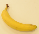 左のバナナの写真が入力されたとき…
(円形度，彩度，色相，ざらつき) = (0.2, 0.9, 0.3, 0.1) 
クラス数は3(りんご，バナナ，みかん)
∑
0.2
1
(0.2, 0.8, 0.3)が出力されたので
クラス２に分類しよう
円形度 0.2
∑
0.8
彩度 0.9
色相 0.3
ざらつき 0.1
∑
0.3
31
ニューラルネットワーク: ユニットを並列につなぐ
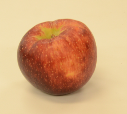 左のりんごの写真が入力されたとき…
(円形度，彩度，色相，ざらつき) = (0.9, 0.4, 0.0, 0.4) 
クラス数は3(りんご，バナナ，みかん)
∑
0.8
1
(0.8, 0.3, 0.4)が出力されたので
クラス1に分類しよう
円形度 0.9
∑
0.3
彩度 0.4
色相 0.0
ざらつき 0.4
∑
0.4
32
ニューラルネットワーク: ユニットを直列につなぐ
入力層と出力層の間に中間層をはさみこむ
入力信号(特徴ベクトル)を識別しやすい形に変換してから識別する
   線形分離不可能な問題にも対応できる
1
左図では非線形関数を省略（実際は計算）
重み係数が未知変数で，これを教師データから学習する
左図では 5*3 + 3*4 = 27個の未知数
中間層
（隠れ層）
出力層
入力層
入力信号を変換
（特徴抽出）
識別
33
ニューラルネットワーク: 中間層の効果について
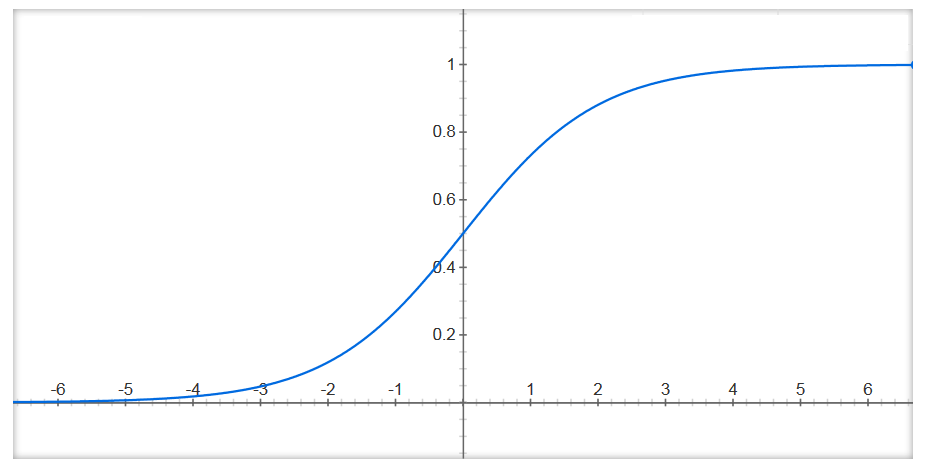 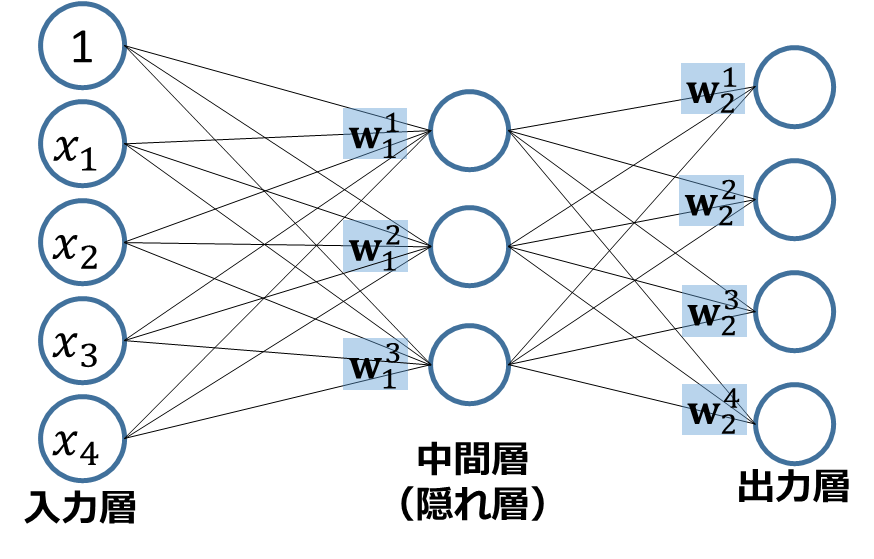 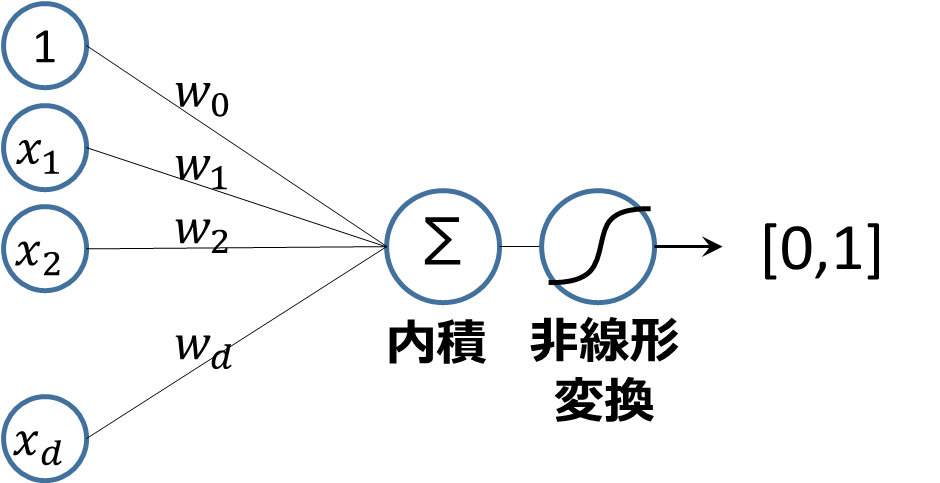 各ユニットは
入力信号と重みの内積を計算し非線形変換
入力と重みが似ているほど大きな値を返す
非線形変換は大小を強調する，大きいものはより大きく小さいものはより小さく
この部分にはどんな効果があるの？
34
ニューラルネットワーク: 中間層の効果について
Class 1 
(-2,-2) 
(-1,-1)
(-1,-2)
(-2,-1)
	
Class 2
( 0,-4)
( 2, 2)
( 0, 6)
(-3, 4)
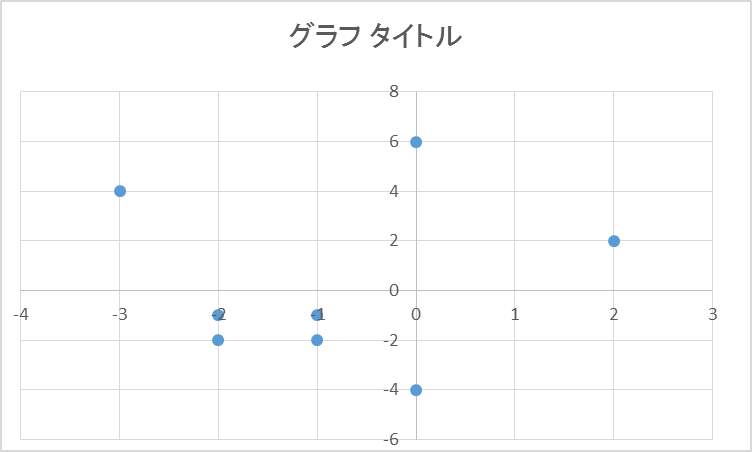 0.6
0.4
1.0
0.0
35
[Speaker Notes: Class 1 
(-1,-1)   (0.12, 0.27)
(-1, 0)   (0.27, 0.27)
(-1, 1)   (0.50, 0.27)

Class 2
( 2,-2)  (  0.5, 0.88)
( 2, 1)  (  0.95, 0.88 )
( 0, 3)  (  0.95, 0.5)
(-3, 3)  (  0.5 , 0.05)


W1 = (1,1)
W2 = (1,0)]
ニューラルネットワーク: 中間層の効果について
Class 1 
(-2,-2)  (0.18, 0.18)
(-1,-1)  (0.12, 0.12)
(-1,-2)  (0.06, 0.12)
(-2,-1)  (0.04, 0.02)
	
Class 2
( 0,-4)  (  0.04, 0.50)
( 2, 2)  (  0.98, 0.98)
( 0, 6)  (  0.99, 0.50)
(-3, 4)  (  0.40 , 0.00)
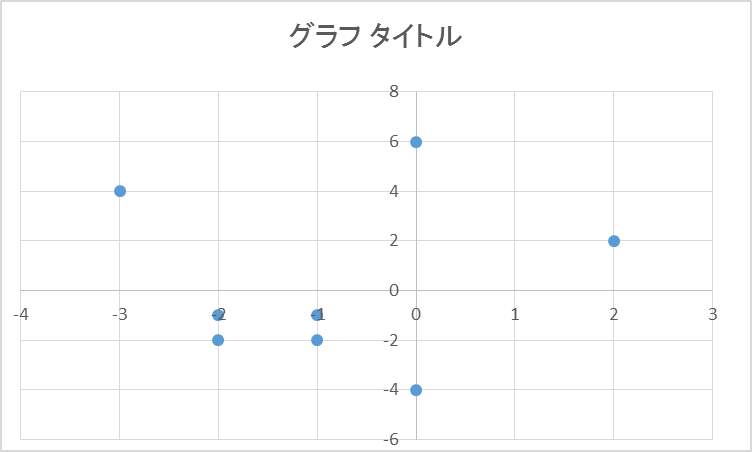 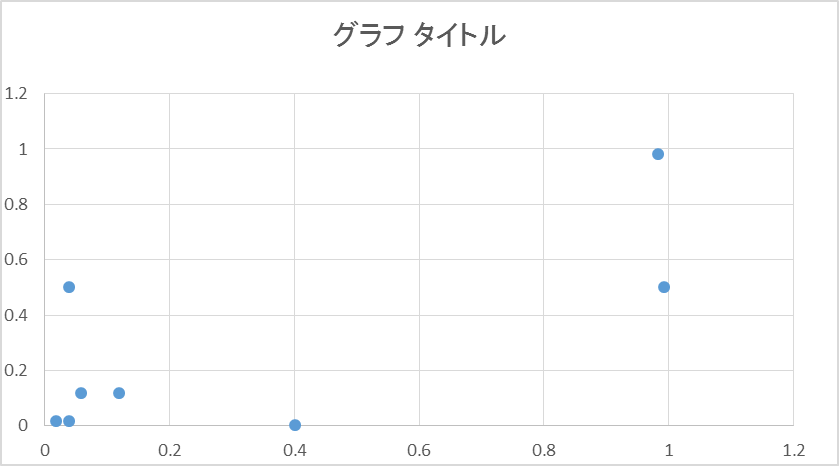 0.6
0.4
ユニットによる変換により
線形分離不可能な分布が線形分離可能に
1.0
0.0
36
[Speaker Notes: Class 1 
(-1,-1)   (0.12, 0.27)
(-1, 0)   (0.27, 0.27)
(-1, 1)   (0.50, 0.27)

Class 2
( 2,-2)  (  0.5, 0.88)
( 2, 1)  (  0.95, 0.88 )
( 0, 3)  (  0.95, 0.5)
(-3, 3)  (  0.5 , 0.05)


W1 = (1,1)
W2 = (1,0)]
まとめ: ニューラルネットワーク
複数のユニット（ニューロン）を層状につないだネットワーク
入力層が特徴ベクトルを受け取り，出力層から識別結果が出力される
1
未知数が多いため，この学習には大量の教師データを必要とします
学習方法については『深層学習（岡谷先生）』『誤差逆伝播法（back propagation）で検索』してください
中間層
（隠れ層）
出力層
入力層
入力信号を変換
特徴抽出
識別
37
深層学習 : Deep learning
7層 ~ 20層など，多層構造を持つニューラルネットワークを用いた学習のこと
入力層
出力層
38
深層学習 : Deep learning
ニューラルネットワークの歴史的な背景
1960年代: パーセプトロンが考案される  線形分離不可能な問題を扱えないことが分かる
1980年代: 多層パーセプトロンや誤差逆伝播法が考案される
[RUMELHART, HINTON, WILLIAMS, 1986] [Fukishima & Miyake Neocognitron, 1982.] 
当時の計算機能力&データ量では，大規模なネットワークの学習に限界があった
2000年代の前半は冬の時代．
2006年 : 多層NNにおける革新, Deep auto encoder の活用 [Hinton and Salakhutdinov]
2012年 : ILSVRC’12(画像識別コンペ)でDeep learningベースのAlexNetが圧勝
AlexNetの構造
画像は[Alex Krizhevsky et al. ImageNet Classification with Deep Convolutional Neural Networks]より
39
[Speaker Notes: パーセプトロンの走りの論文
Rosenblatt, Frank (1958). “The Perceptron: A Probabilistic Model for Information Storage and Organization in the Brain”. Psychological Review 65 (6): 386-408.


多層パーセプトロン
誤差逆伝播法を紹介Learning Internal Representations by Error Propagation
日本人も多層パーセプトロンを考えてる　Fukushima and Miyake : Neocognitron


Deepへ
https://research.preferred.jp/2012/11/deep-learning/


2006: Greedy Layer-wise Training : オートエンコーダを重ねてそれを初期値にする
[A Fast Learning Algorithm for Deep Belief Nets]
[Hinton  salakhutdinov, Reducing the Dimensionality of Data with Neural Networks]
[Greedy Layer-Wise Training of Deep Networks]

+ Google　の猫も基本的にはこの手法
+ これを初期値としてback propを行なう手法もある

Dropout : 
+ 隠れ層のパラメータのうち50%をランダムに隠し，学習する．これにより過学習を防ぐ




ALEXNET
Alex Krizhevsky
University of Toronto
kriz@cs.utoronto.ca
Ilya Sutskever
University of Toronto
ilya@cs.utoronto.ca
Geoffrey E. Hinton
ImageNet Classification with Deep Convolutional Neural Networks


しかし、近年、ImageNetの大規模画像分類、Large Faces in the Wildの顔認識およびUCF101の行動認識にて、Deep Learningがこれまで主流だったハンドメード特徴量を凌駕し人間と同程度の精度を出して話題になっているのは、教師あり学習のDeep Convolutional Neural Network（Deep CNN）であり、残念ながら教師なし学習と教師あり学習の組み合わせによるプレトレーニングとファインチューニングは使われていません。具体的には、ImageNetは、毎年開催されるコンペティションで、画像を1,000クラスに分類する分類タスクと、画像上の物体の場所を特定し200クラスに分類する検出タスクとの２つのタスクがあります。2012年のImageNetの分類タスクにおいて、トロント大学のHintonのグループによるDeep CNNが、それまで全盛であったハンドメード特徴量に10%以上の大差をつけて優勝しました。そして、2013年以降は、上位のほとんどがDeep CNN系の方法となる状況となっています。

ImageNet Large-scale visual recognition challenge
ILSVRC 12
画像認識1000 クラス分類]
深層学習の非常に簡単な説明
特徴抽出
識別
入力層
出力層
出力層の直前まで特徴抽出を繰り返し，最後の層で識別を行なう
（最近では識別だけでなく、画像や音声を生成するものもある）
End-to-endな構造 : データから特徴抽出をせず生データから出力を得る
画像データから特徴を抽出せず，画像データそのものを入力層に入れる
つまり，深層学習は特徴抽出自体と識別方法を学習する
深層学習の流行後，従来の人が設計する特徴量を”hand-craft feature”と呼ぶことも

※画像自体を出力するようなDNNも存在する
※画像畳み込みをする層を持つConvolutional Neural Networkも有名に
 研究室で学ぶことになると思います
40
誤差逆伝搬back propagation
補足資料
41
i
i
j
k
j
補足資料
42
補足資料
43
k
j
教師信号
出力
補足資料
目的関数JはLossと呼ばれ
このスライドとは違うものもよく利用される
44
i
j
補足資料
45
Step 2-0
…
…
…
…
Step 2-1, 2-2
…
…
…
…
教師データをひとつピックアップし、
2-0 前進方向に出力を計算し
2-1, 2-2 逆方向に誤差を計算し
2-3 出力と誤差を用いて重みを更新
補足資料
46